project
Lakes of THE Republic of  maRY el
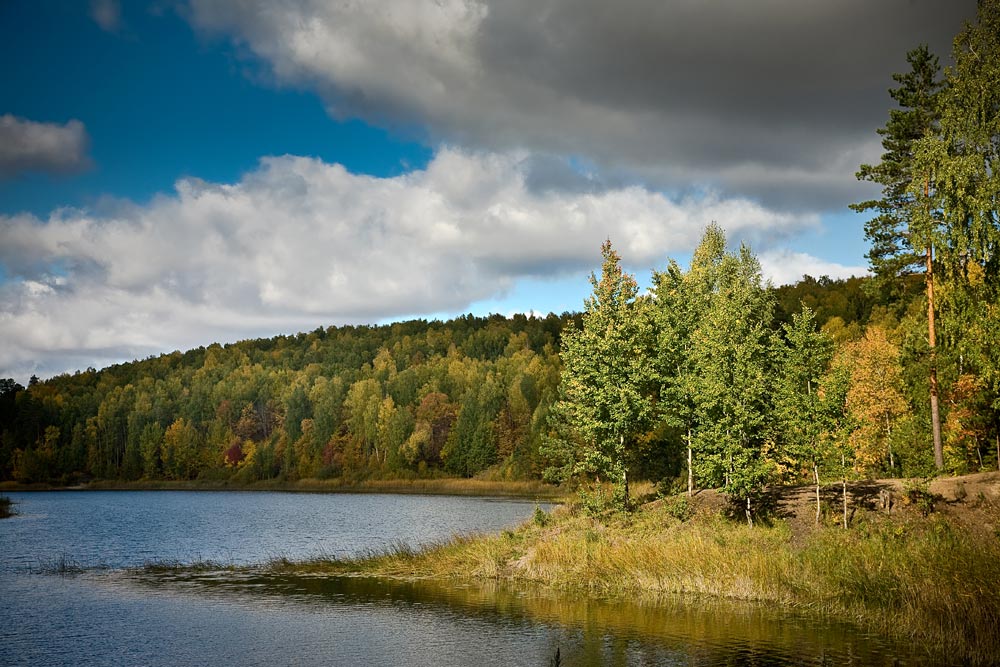 The  Mary Republic is  rich in lakes. They are, Mushan-er, Deaf, Kichier, Tair, Shap.The lakes are favourite  destination  for  fishermen , hunters, and tourists.
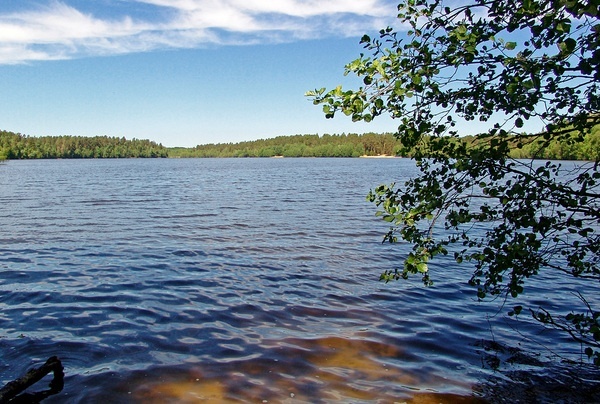 Lake «Sea eye»
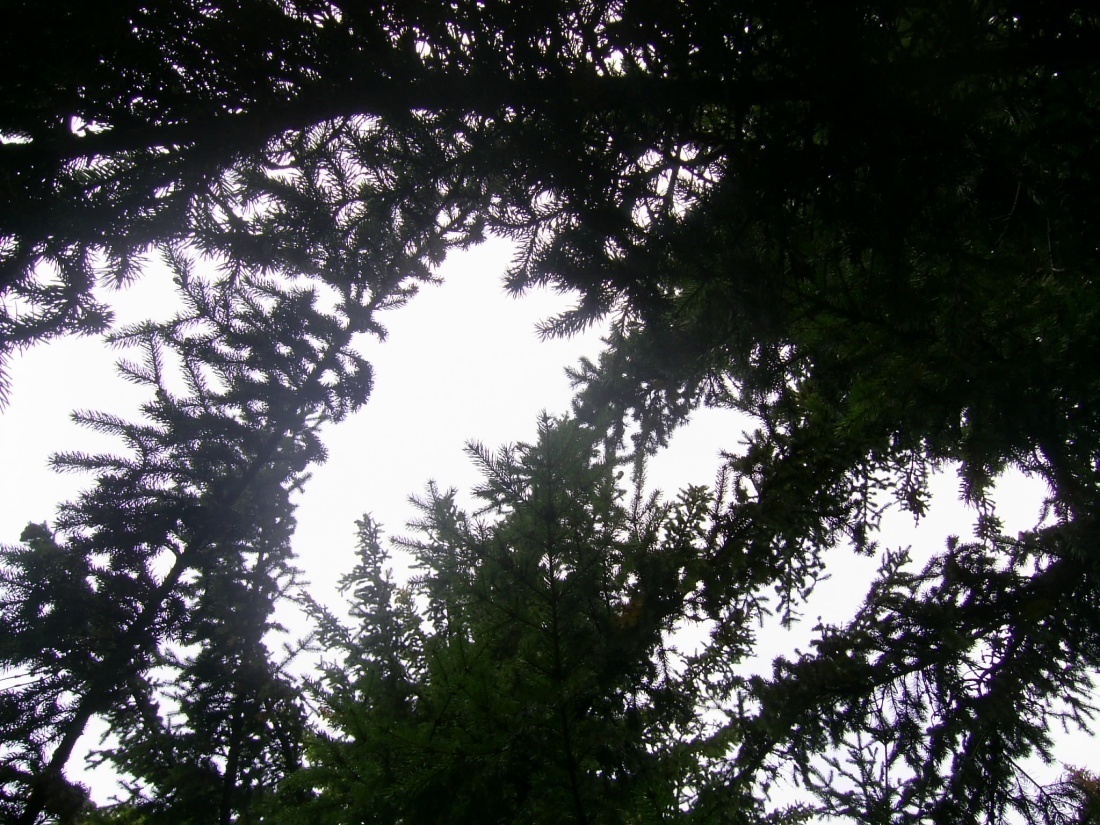 It is located not so far from village Sotnur. It’s depth  is  35,5 m.  The color of water is green. Probably  the lake was formed 20 thousands years ago. It is surrounded with beautiful pine wood. Different species  of fish  live  in the lake: a silver European carp, a perch, a golden European carp, a pike. You can  drink  clean  and tasty water from the source which  flows  down into the lake.
The legend says that after the wedding party the people came here . While they were leaving, they didn’t notice that the ground was being ruined on their way. Everybody  fell on the bottom of the lake which was formed on  place of deep collapse.
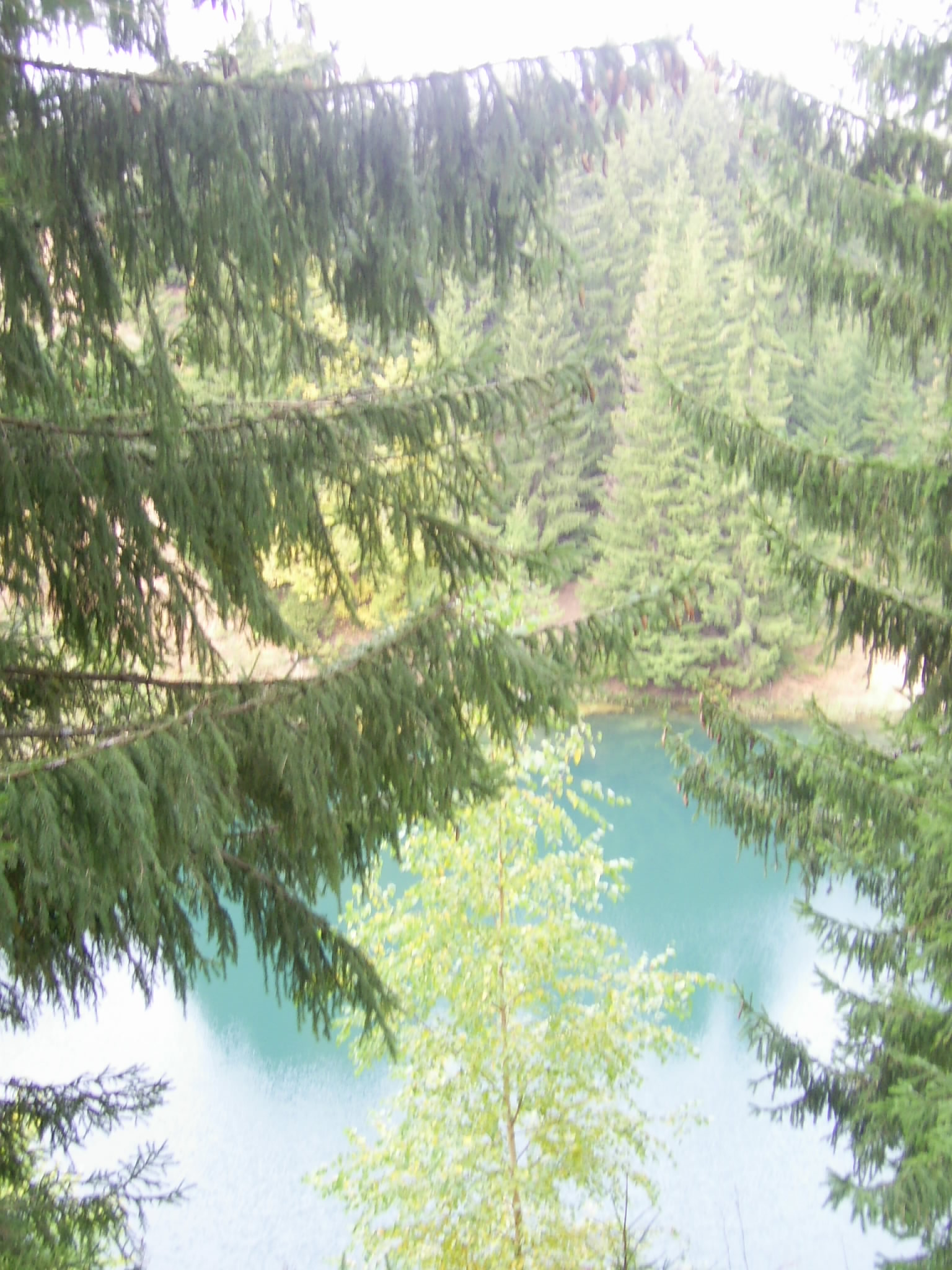 Lake yalchic
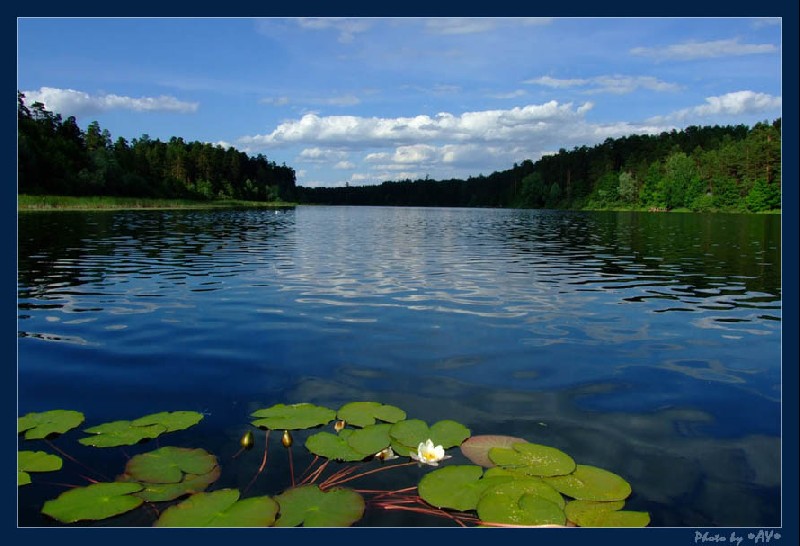 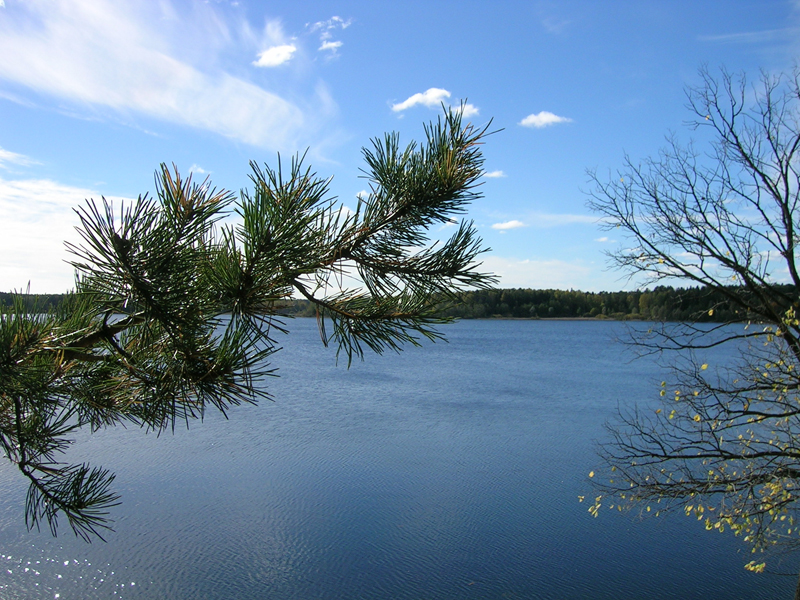 Another beautiful and big lake is lake Yalchic. It is located not far from town Volzhsk. There is clean water. It is divided into the Big and the Small Yalchic. It is deep too.
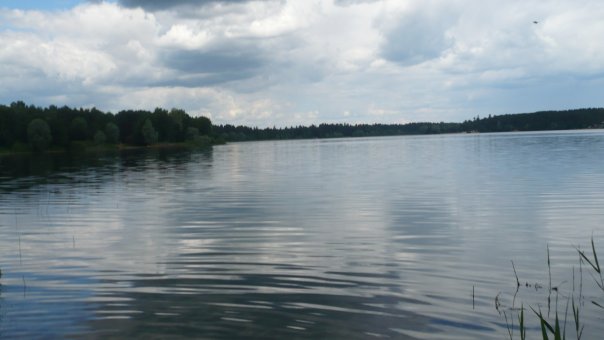 On it’s banks there are a lot of rest homes, boarding-houses, camps.  Every summer thousands of people spend their holidays there.
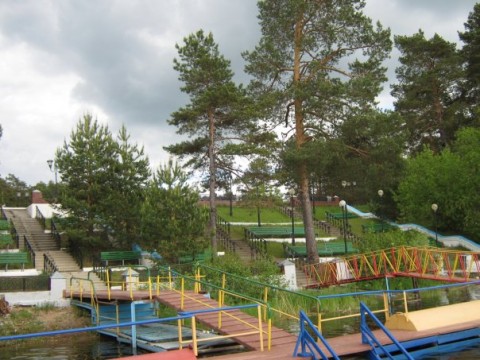 Our clаss often go camping to the lake Yalchic. We swim, play games, sunburn, cook food on the camp fire . We usually go camping with  our parents and class teacher.
Enjoying beautiful nature, breathtaking views and tranquility  we  can  spend a day like in a paradise.
The project was made by pupils of class 10«A»    Koshkina K., Dvinskih K., Kuznetsova L.
Thanks for 
your attention